Проектная деятельность младших школьников
Из опыта работы
«Человек рождён
                      для мысли  
                               и действия»
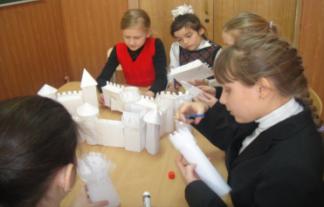 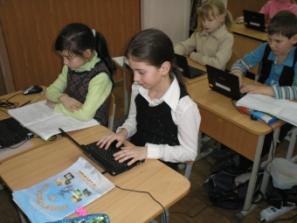 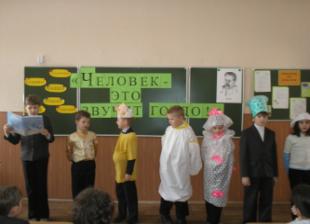 МБОУ СОШ №169
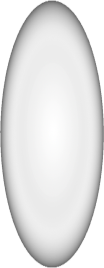 Развитие
 коммуникативных
 навыков
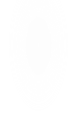 Повышение уровня
 самостоятельности
Развитие 
творческих способностей
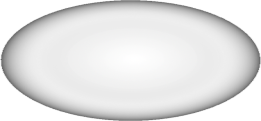 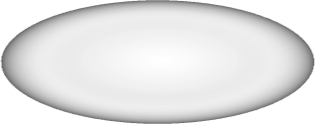 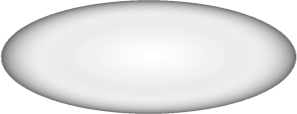 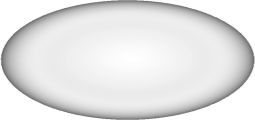 Активизация 
познавательной 
деятельности
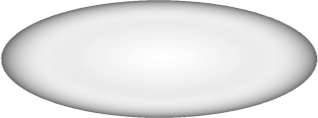 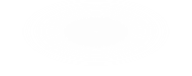 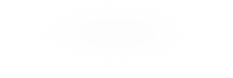 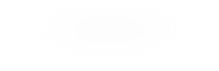 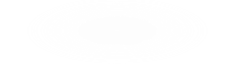 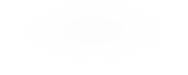 Значение проектной деятельности
Проектная деятельность
Овладение способами 
работы с информацией
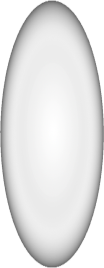 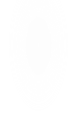 Социального
 взаимодействия
презентационные
исследовательские
информационные
оценочные
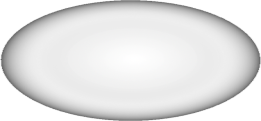 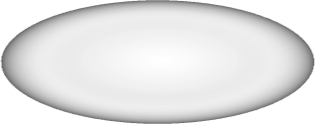 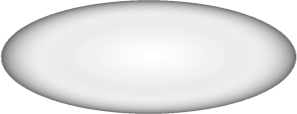 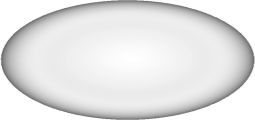 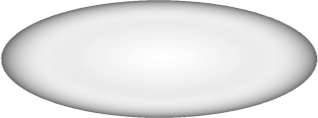 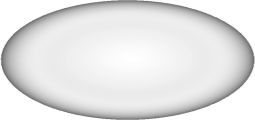 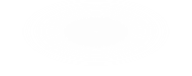 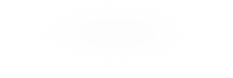 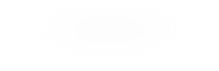 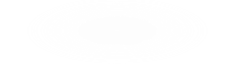 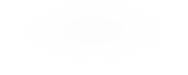 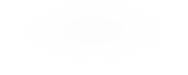 Общеучебные  умения
и навыки
рефлексивные
Первые исследовательские работы
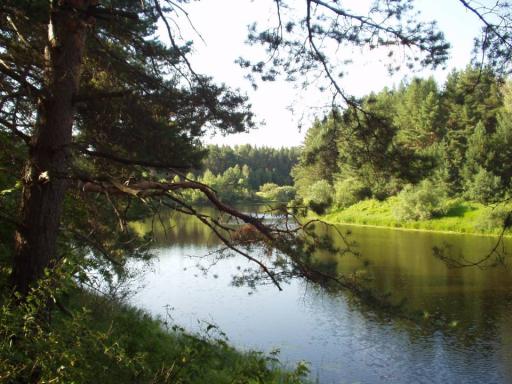 Река Ветлуга получила своё название потому, что по берегам реки растёт дерево ветла
МБОУ СОШ №169
«Что означает моя фамилия?»
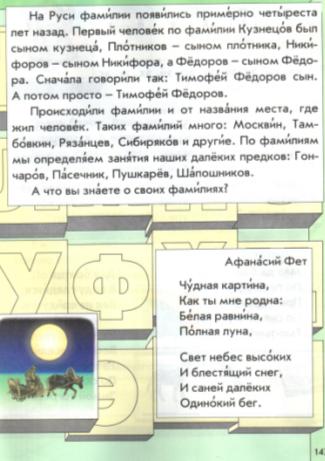 Анкетирование родителей
МБОУ СОШ №169
Анкетирование родителей
МБОУ СОШ №169
Анкетирование родителей
МБОУ СОШ №169
Анкетирование детей
Анкетирование детей
МБОУ СОШ №169
Проект «Моя первая книга»
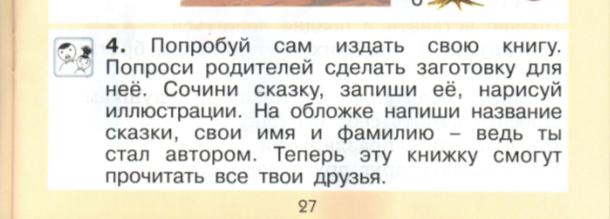 Проект ученицы 1 «А» класса Васильевой Алёны
Участие детей в международном конкурсе «Сказка в новогоднюю ночь»
Сертификат участника конкурса Дубровского Никиты, ученика 1 Б класса, учитель Абашидзе Н.Е.
Сертификат участника конкурса  Федоровой Дарьи, ученицы 1 А класса, учитель Апполонова Е.В.
Проект «Азбука»
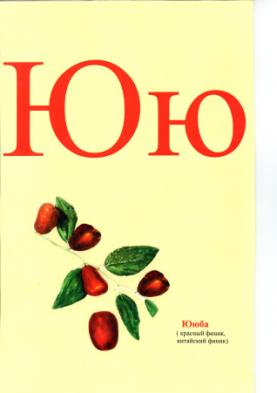 Проект «Кукольный театр»
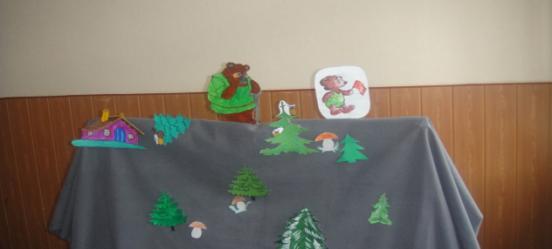 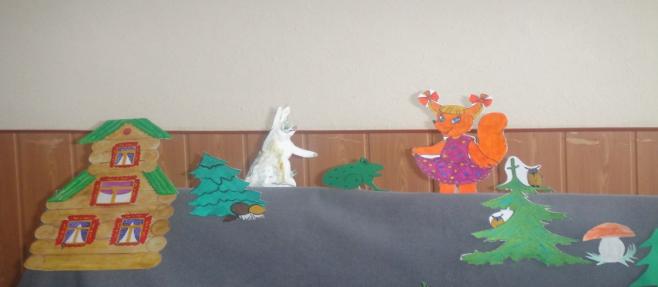 Педагогическая цель ПЗ
4-5
классы
выявлять способность к переносу известных способов действий в новую модельную ситуацию
1-3
классы
способствовать формированию разных способов учебного сотрудничества
Парное взаимодействие
Виды работы:
Обсуждение 
Совместное изучение
Обучение друг друга
Тренировка
Проверка
Company  Logo
Парное взаимодействие 2 класс
www.themegallery.com
Company name
Проект «Школа - экодом»
Тип проекта: творческий информационно-художественный  групповой школьный, межпредметный
ЦЕЛИ ПРОЕКТА:
Сформировать представление о здоровье, как одной из главных ценностей человеческой жизни
Выделить компоненты здорового  состояния человека
Познакомить детей с правилами, помогающими сохранить собственное здоровье
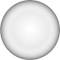 Краски, 
применяемые
 при ремонте
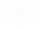 Качество 
питьевой воды
Плохое
 освещение
Несоблюдение 
режима дня
Нарушение
 осанки
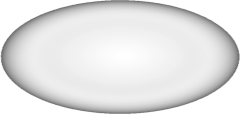 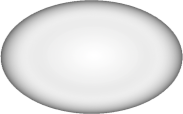 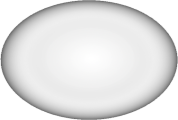 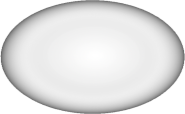 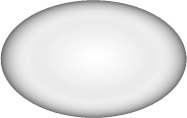 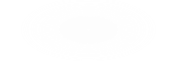 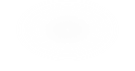 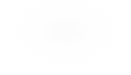 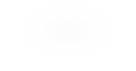 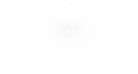 Почему здоровье школьников ухудшается?
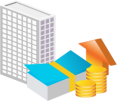 Участники проекта
Работники 
столовой
Администрация 
школы
Учащиеся старшей школы
Учитель 
ИЗО
Учащиеся  2 а класса
Медработник 
школы
Учитель биологии
Отчёт о проделанной работе, творческие работы, рисунки, доклады.
Проект «Школа-экодом»
Наблюдение за своим распорядком дня
Составление режима дня
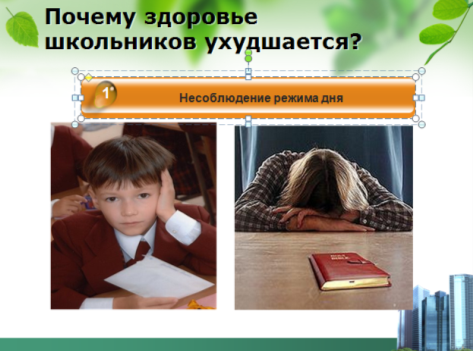 Доклад 
«Значение осанки в жизни человека»
Разучивание на уроке физической культуры упражнений, укрепляющих осанку
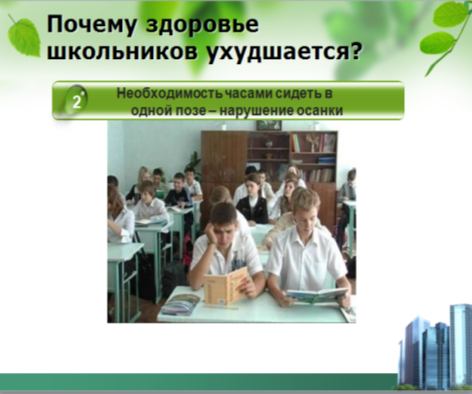 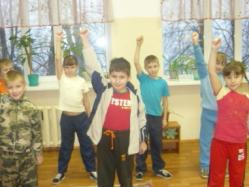 Поиск нормативов по освещённости
Беседа с зам. директора по АХЧ
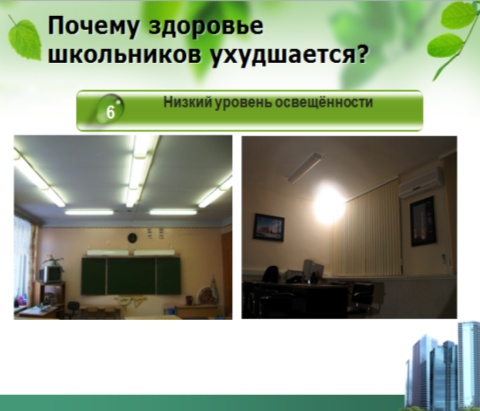 Беседа с зам директора по АХЧ
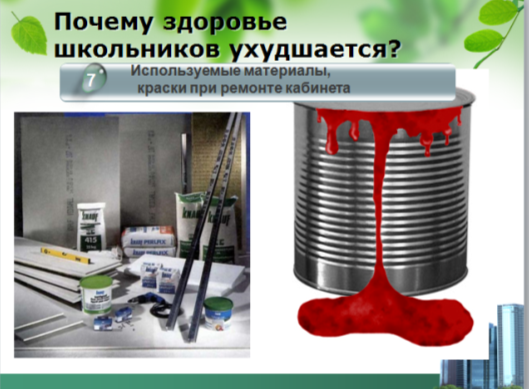 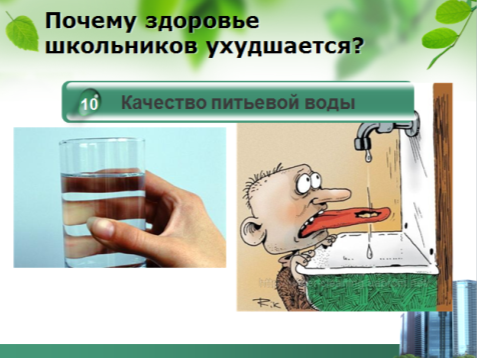 Company name
www.themegallery.com
Беседа со школьным врачом о здоровом питании, составление пирамиды правильного питания






Конкурс рисунков «Народная мудрость в пословицах»
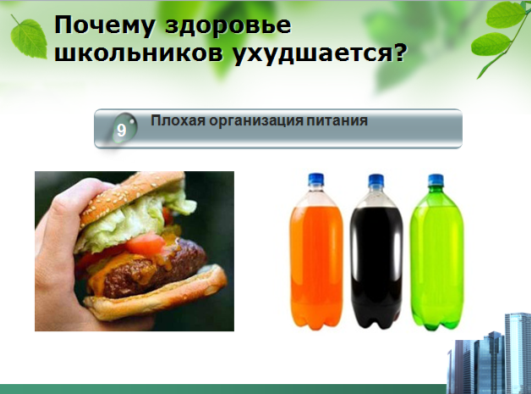 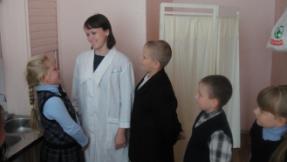 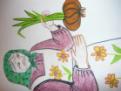 Company name
Наличие
 аквариума
Что необходимо?
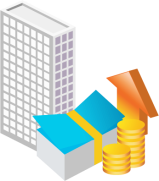 Озеленение класса
проветривание
-проведение влажной уборки;
достаточное 
освещение;
Участие в НОУ
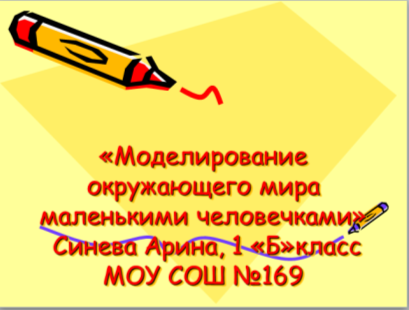 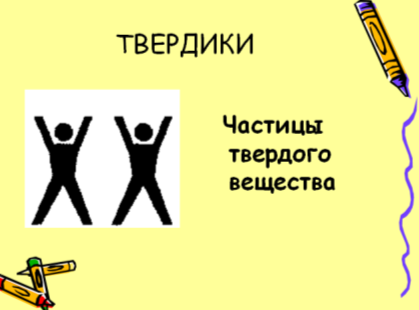 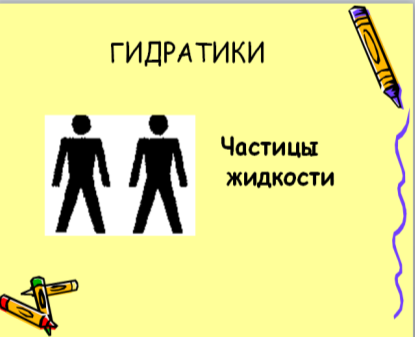 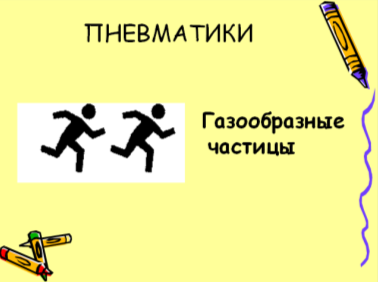 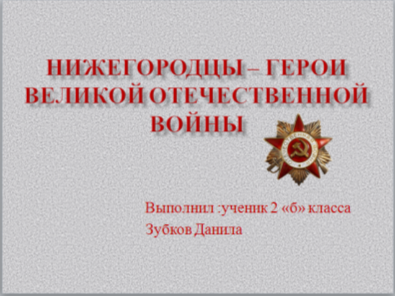 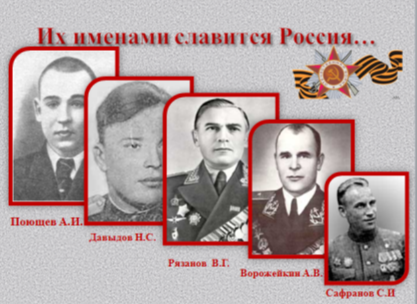 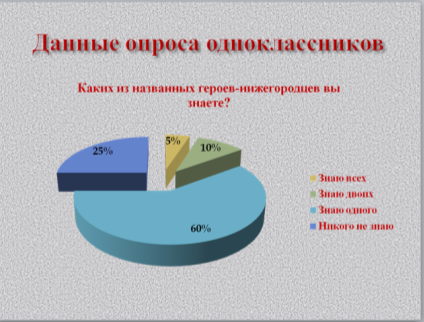 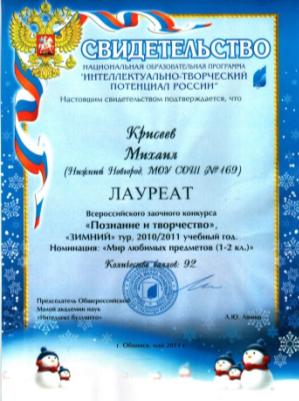 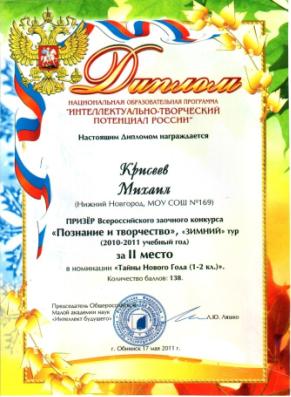 Навык 
самостоятельной 
работы
Уровень развития
творческих
 способностей
Учащиеся, 
требующие
направляющей
и обучающей помощи
Результативностьпознавательного процесса  во 2 классена уроках ЗОМ во 2 классе
Конец 
учебного года
Начало
 учебного года
Умение планировать свою деятельность
56%
43 %
53 %
42 %
52%
40%
18%
25%
Спасибо за внимание !
www.themegallery.com